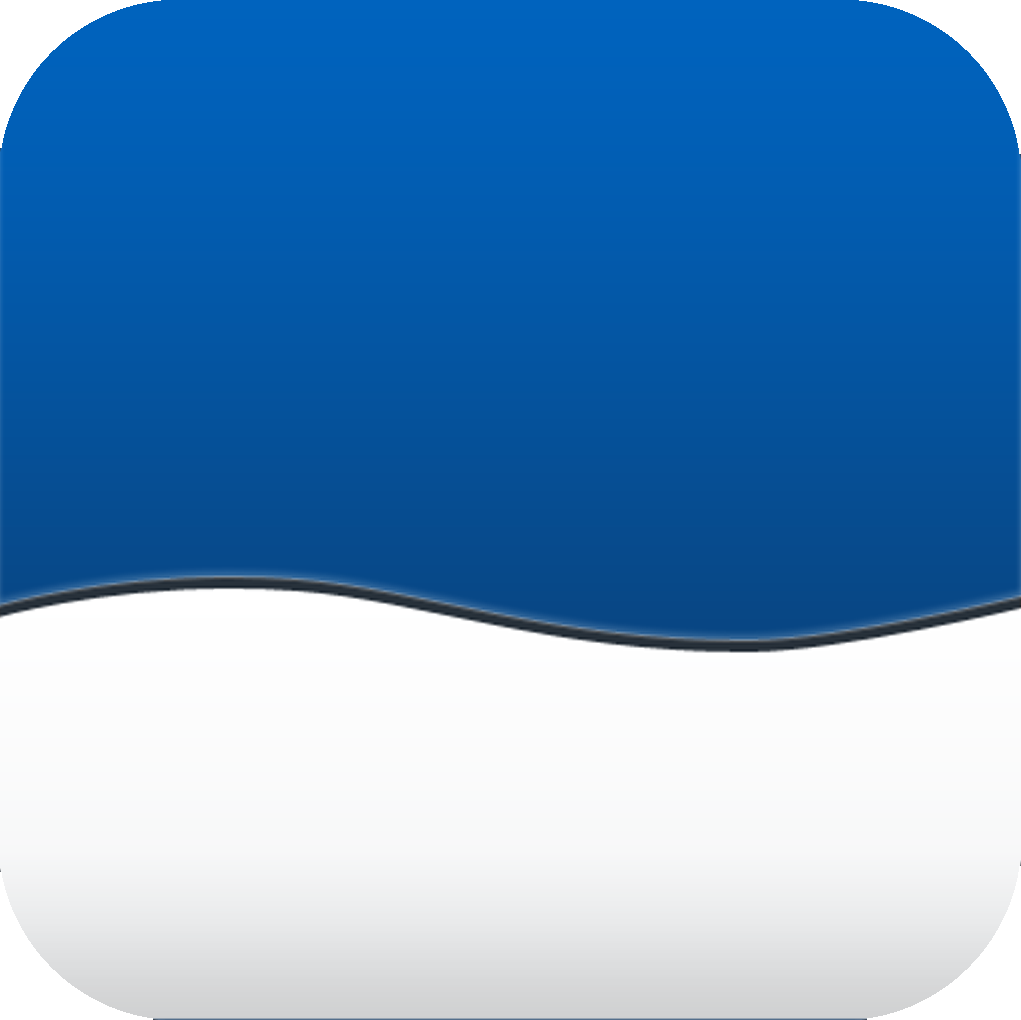 NO AI PREDONI
SÌ AI SERVIZI
TUTTI
IN
MOBILITAZIONE
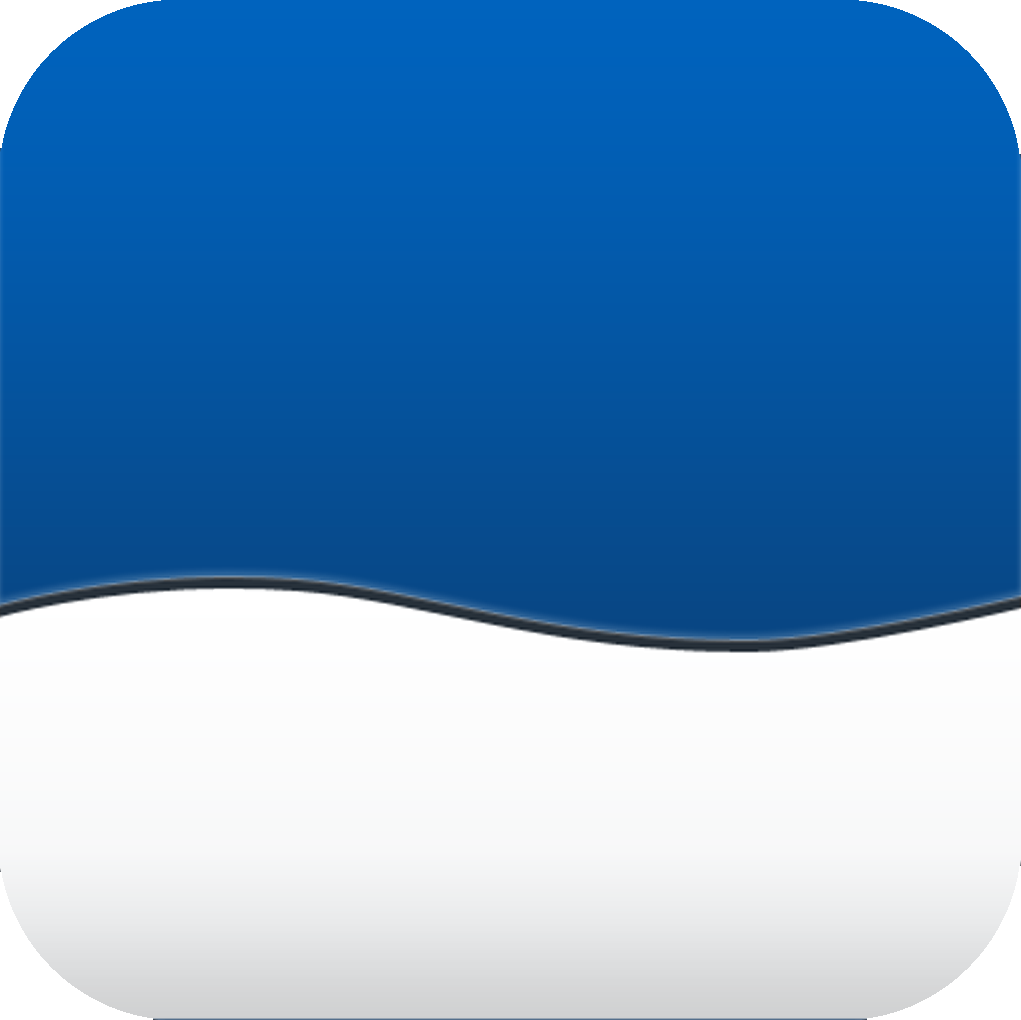   SUPERBONUS
  INNOVAZIONE
  QUALITÀ
TUTTI
IN
MOBILITAZIONE
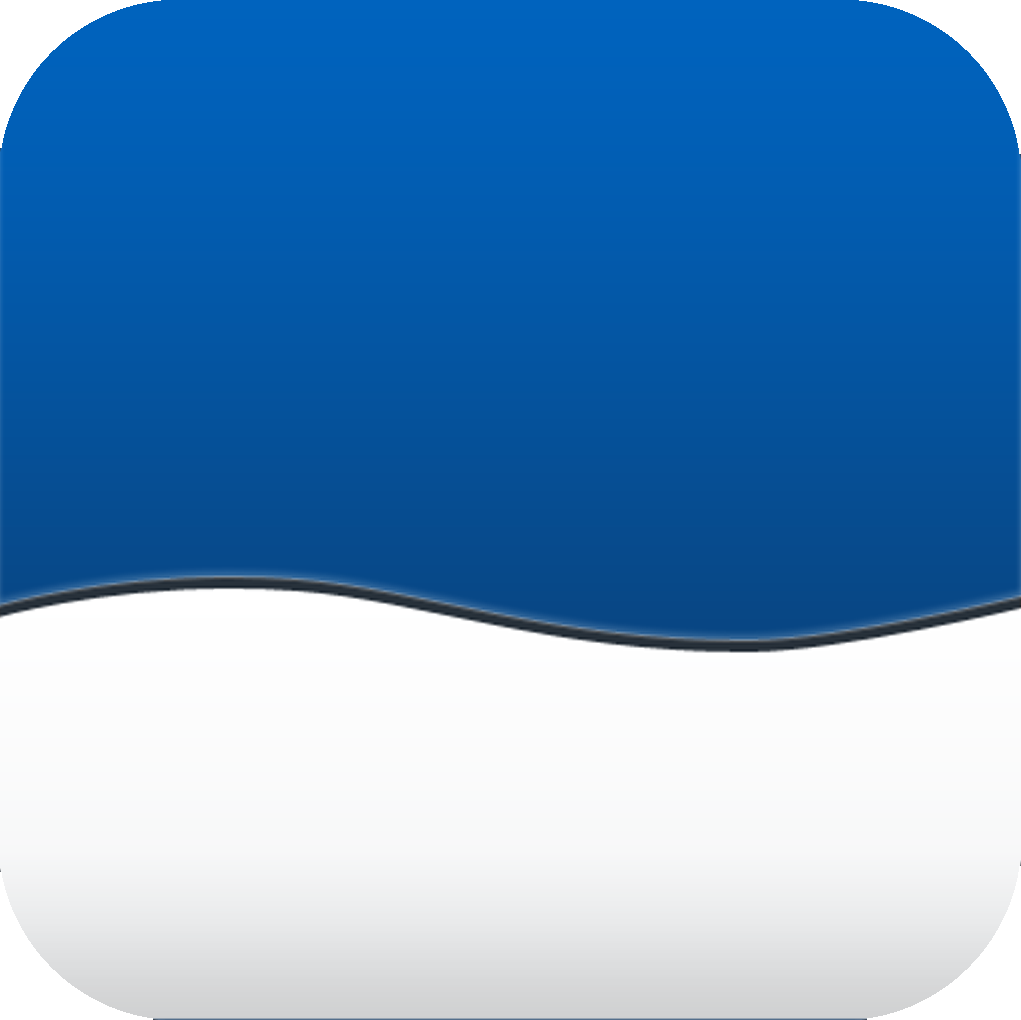 NOI ABBIAMO
GIÀ DATO
NOI SIAMO
IL LAVORO
TUTTI
IN
MOBILITAZIONE
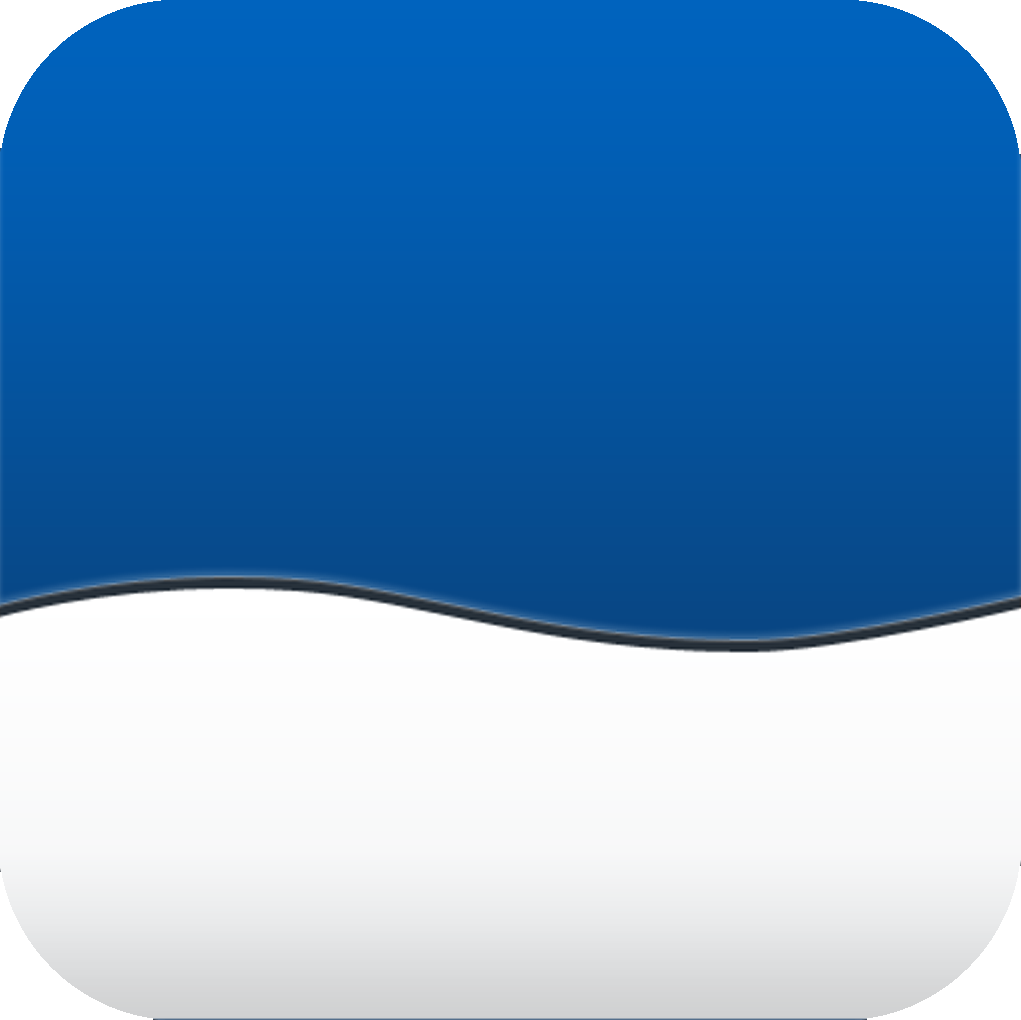   FINANZA
  INVESTIMENTI
TUTTI
IN
MOBILITAZIONE
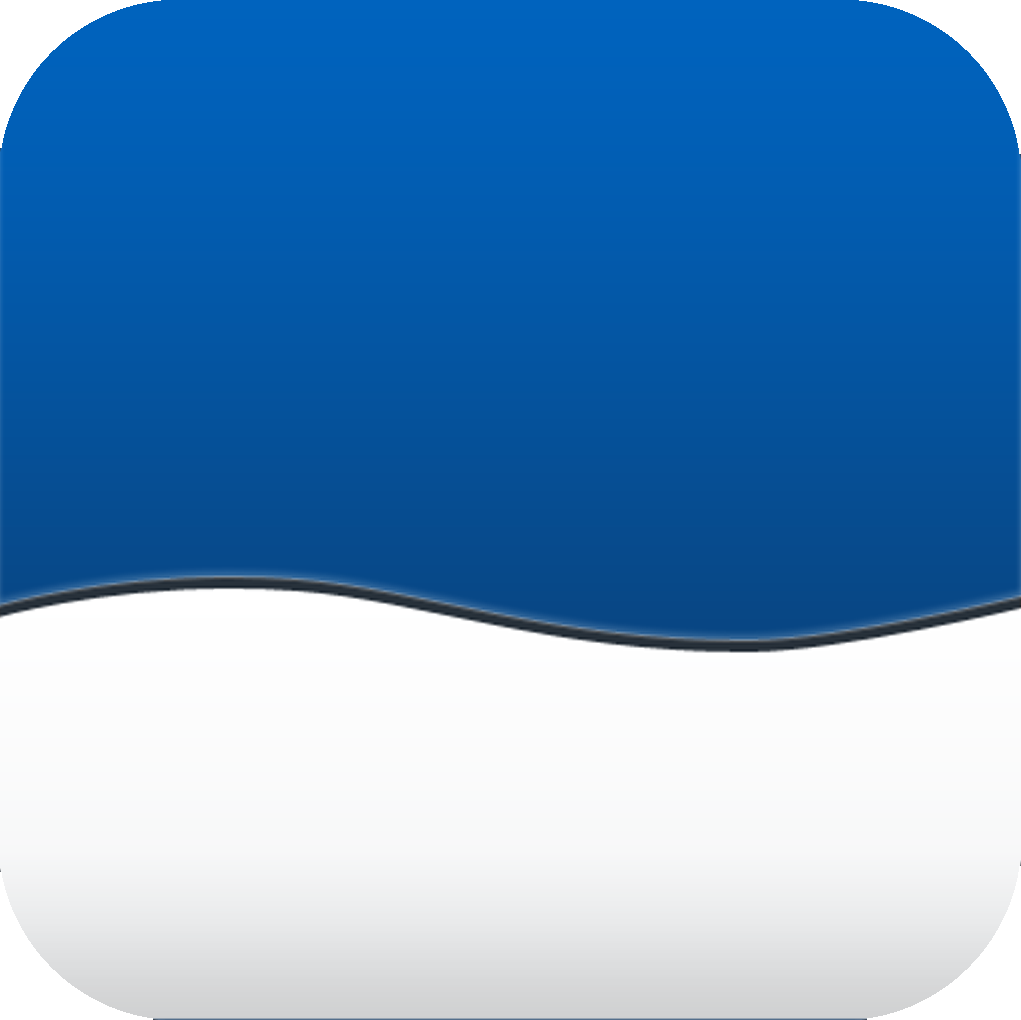 NO AL TAGLIO
DEI DIRITTI
SÌ AL TAGLIO
DEI SUPERBONUS
TUTTI
IN
MOBILITAZIONE